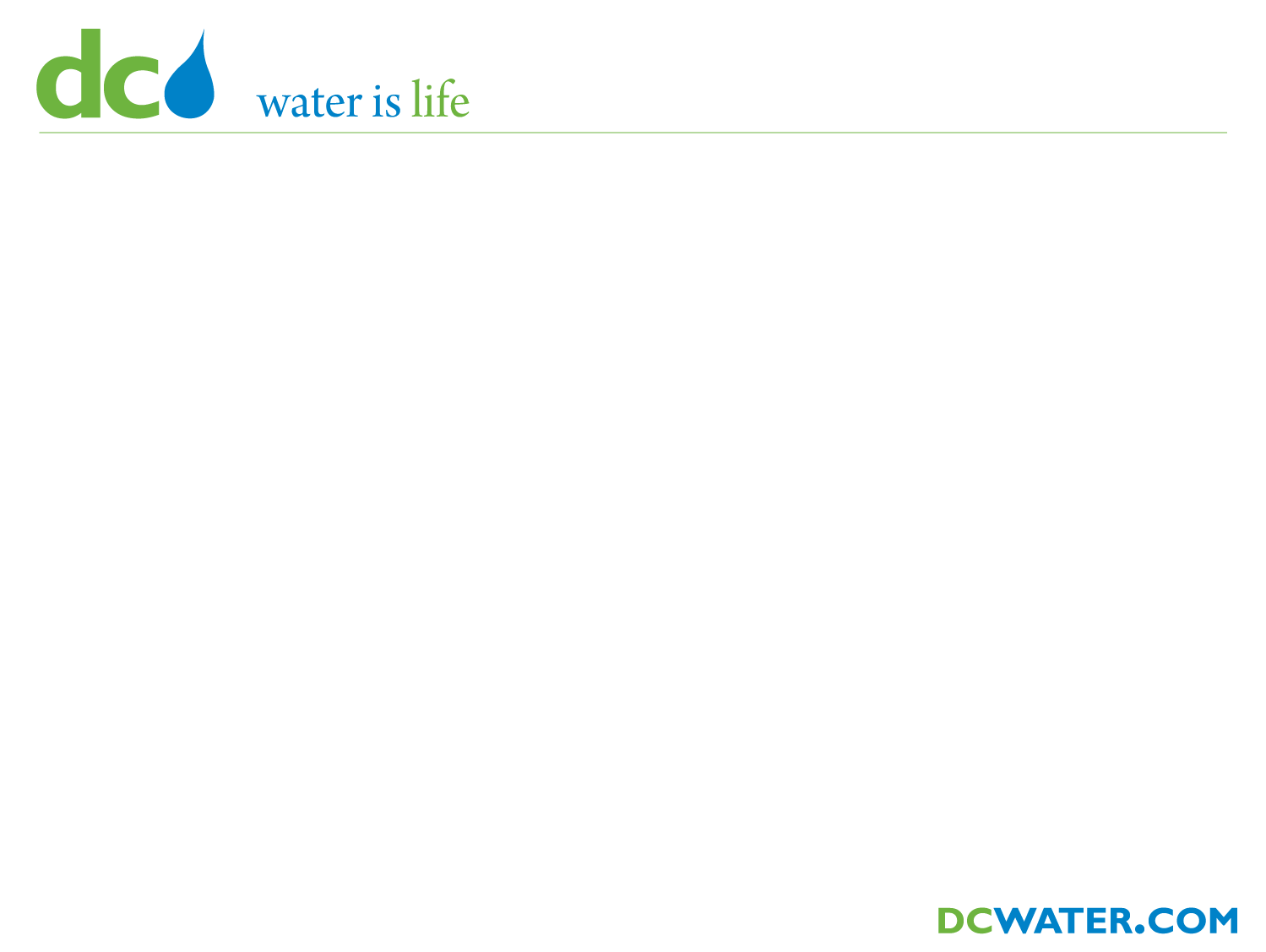 District of Columbia Water and Sewer Authority
George S. Hawkins, General Manager
Briefing on:
DC CLEAN RIVERS PROJECT
Anacostia River Projects
Division E – M Street Diversion Sewer
(CSOs 015, 016 and 017)
Briefing for:
CAPITAL RIVERFRONT BUSINESS IMPROVEMENT DISTRICT
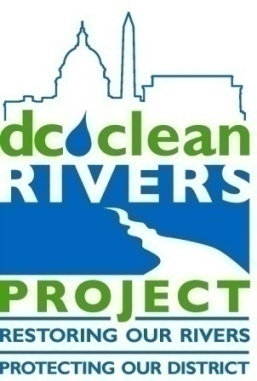 June 20, 2011
Agenda
What is a CSO?
Overview of CSO Program
DC Clean Rivers Project Snapshot
M Street Diversion Sewer (CSOs 015, 016 and 017)
Combined Sewer Area
1/3 area is combined (12,478 acres)
53 CSO outfalls
15 to Anacostia
10 to Potomac
28 to Rock Creek
Three receiving waters
Anacostia River
Potomac River
Rock Creek
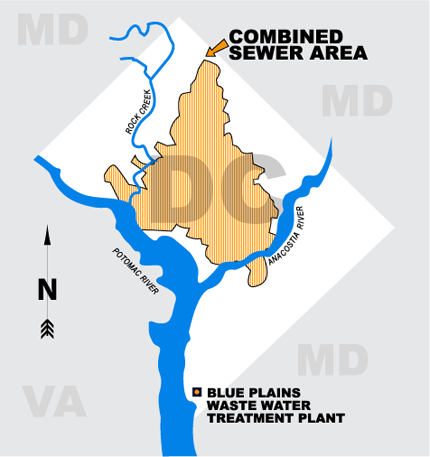 What is a CSO?
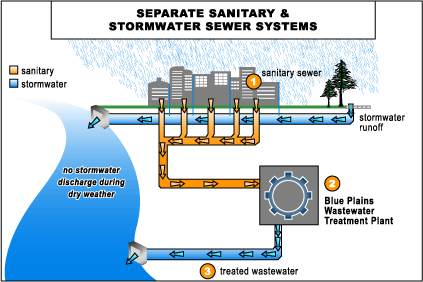 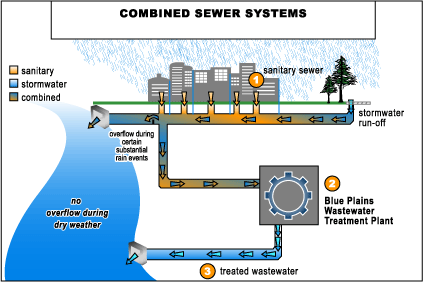 100% of Suburbs
67% of DC
0% of suburbs
33% of DC
Why are CSOs a Concern?
Can adversely affect quality of receiving waters
Primary concerns:
Bacteria levels
Contribute to low dissolved oxygen in water
Potential for fish stress or fish kills
Affects other aquatic life
Aesthetics – contributes to trash on waterways
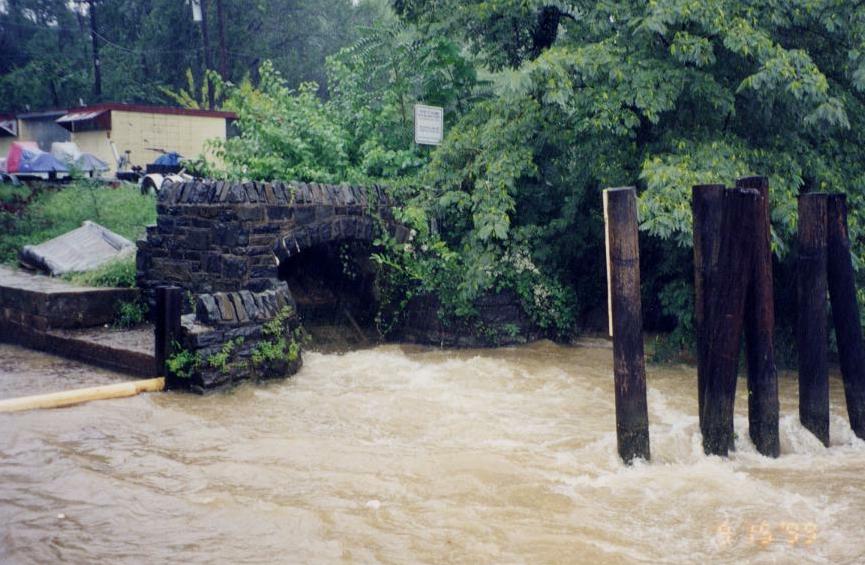 CSO 017 discharging to the Anacostia River during Hurricane Floyd
Overview of CSO ProgramAnacostia River CSOs
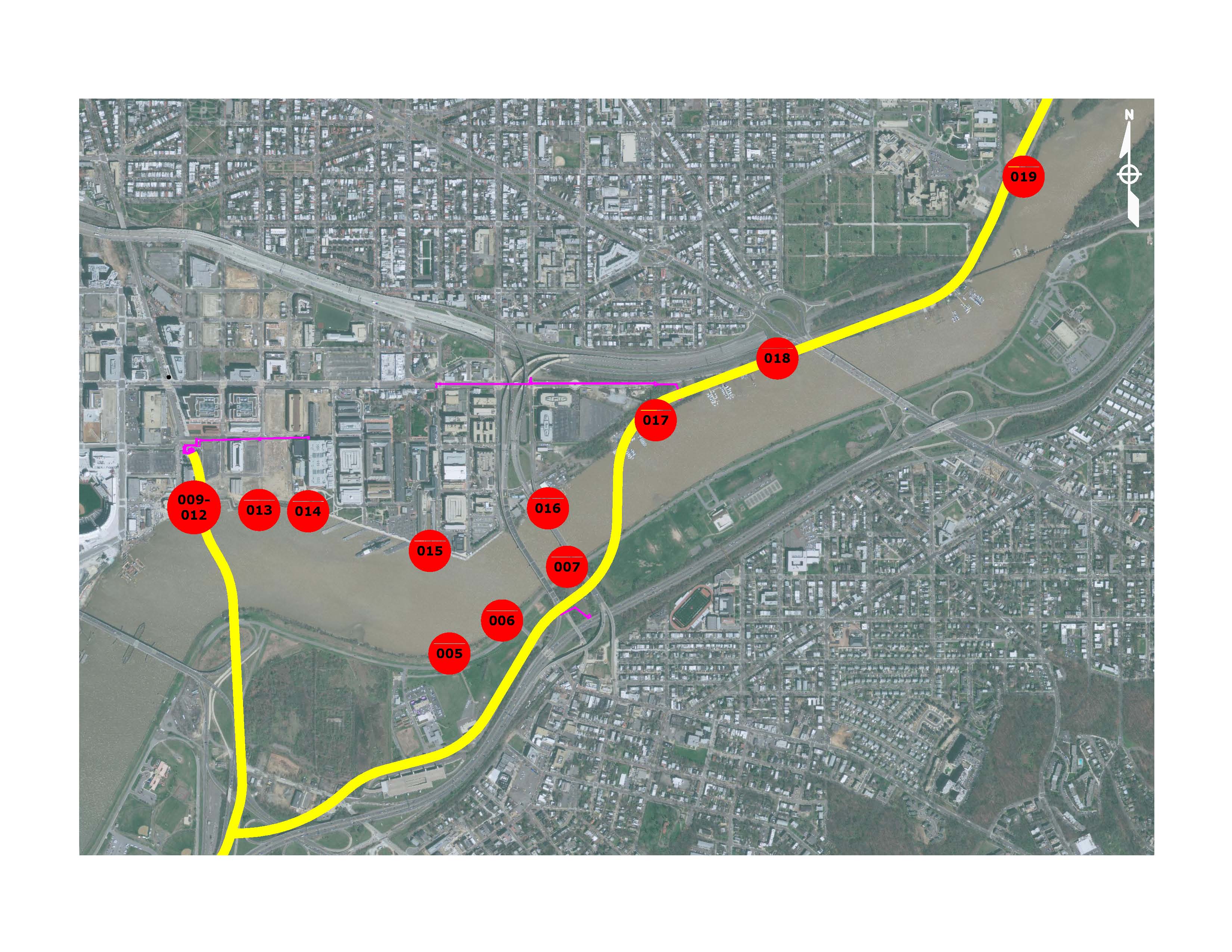 Pennsylvania Avenue
CongressionalCemetery
Interstate 395
Sousa Brg
Anacostia River
Nationals
Stadium
Interstate 295
11th St Brg
S Capitol St Brg
Project Snapshot
SOUTH OF RFK
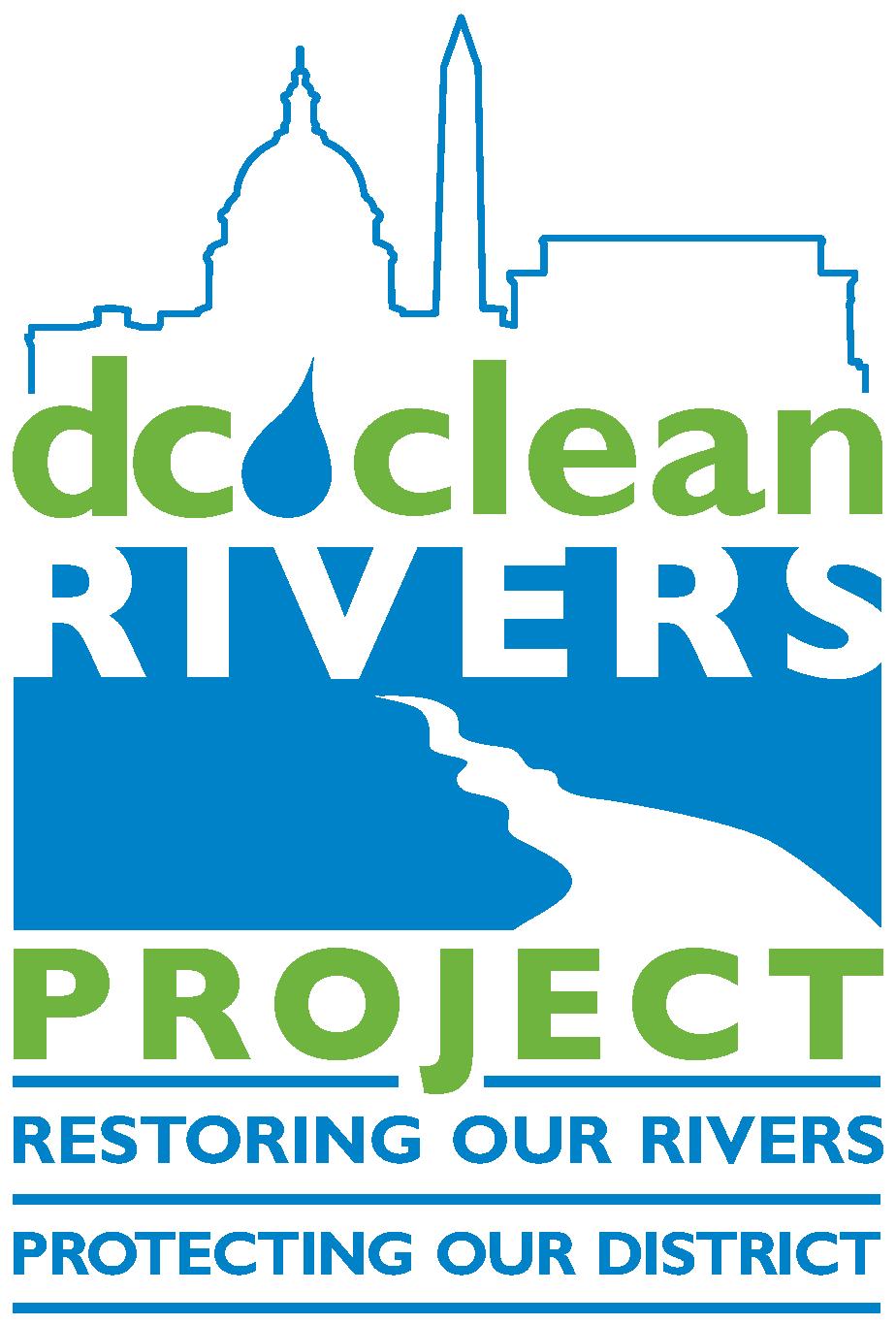 Anacostia River
Projects
Most severely impacted by CSOs
Storage & Conveyance Tunnel System
2018
2025
Potomac & Rock Creek Projects
Storage Tunnels
NORTH OF RFK
2025
ENTIRE SYSTEM IN OPERATION
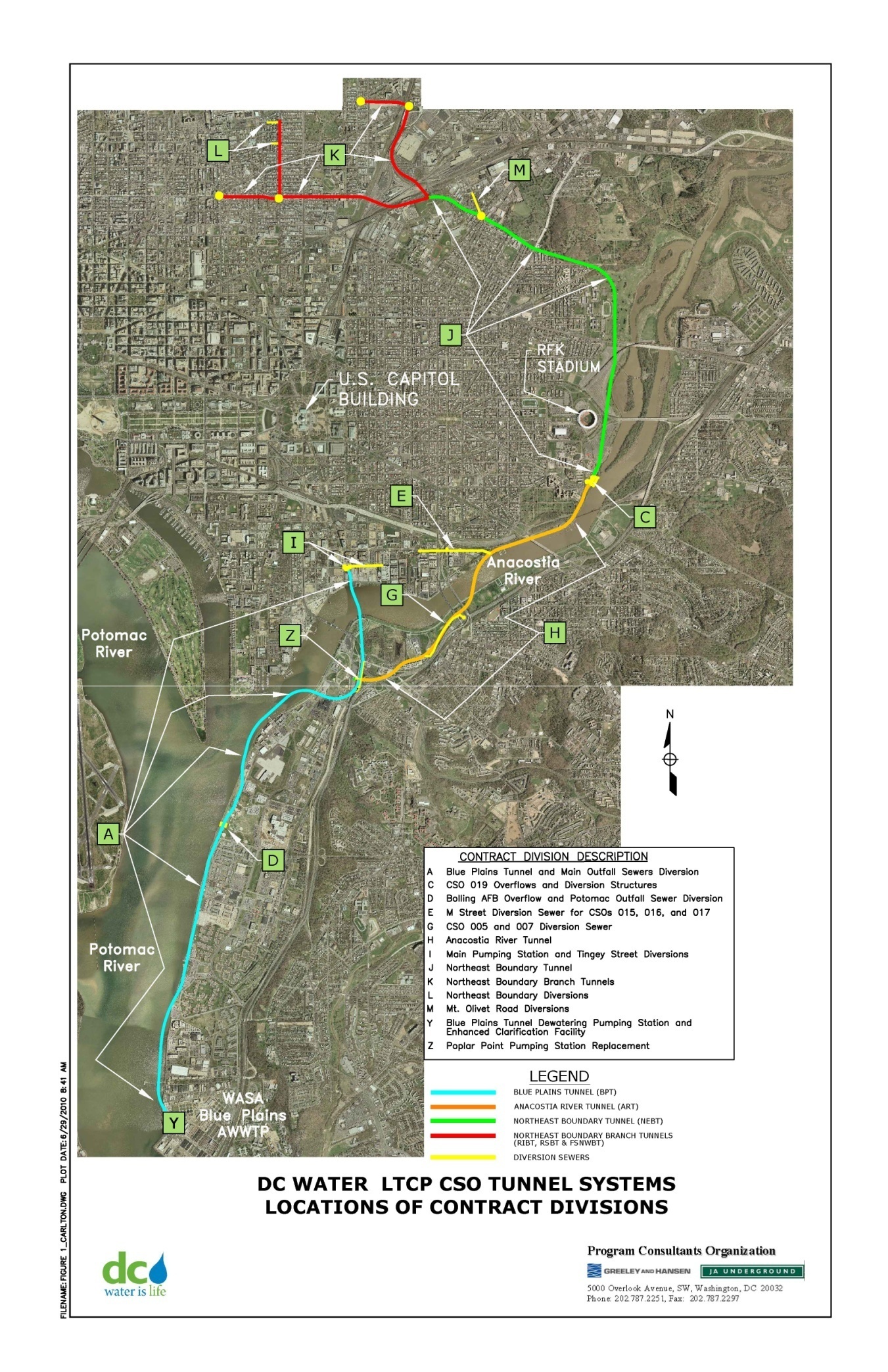 Project Snapshot
Long Term Control Plan (LTCP)
Control combined sewer overflows (CSOs)
Reduce flooding
Meet nutrient discharge limits of Chesapeake Bay Program

Schedule
LTCP = 20 years (2005-2025)
Nitrogen = 2007-2015

Cost
LTCP = $2.5 billion
Nitrogen = $950 M
Total > $3.5 billion

Drivers
Projects required to meet regulatory requirements (NPDES Permit and Consent Decrees)
A	Blue Plains Tunnel
C	CSO 019 Overflow and Diversion Structures
D	JBAB Overflow and Potomac Outfall Sewer Diversion
E 	M Street Diversion Sewer (CSOs 015, 016 and 017)
G	CSO 007 Diversion Structure and Diversion Sewer
H	Anacostia River Tunnel
I	Main Pumping Station and Tingey Street Diversions
J	Northeast Boundary Tunnel
K	Northeast Boundary Branch Tunnels
L	Northeast Boundary Diversions
M	Mt. Olivet Road Diversions
Y	Blue Plains Dewatering Pumping Station and ECF
Z	Poplar Point Pumping Station Replacement
8
Other Clean Rivers Projects in the area
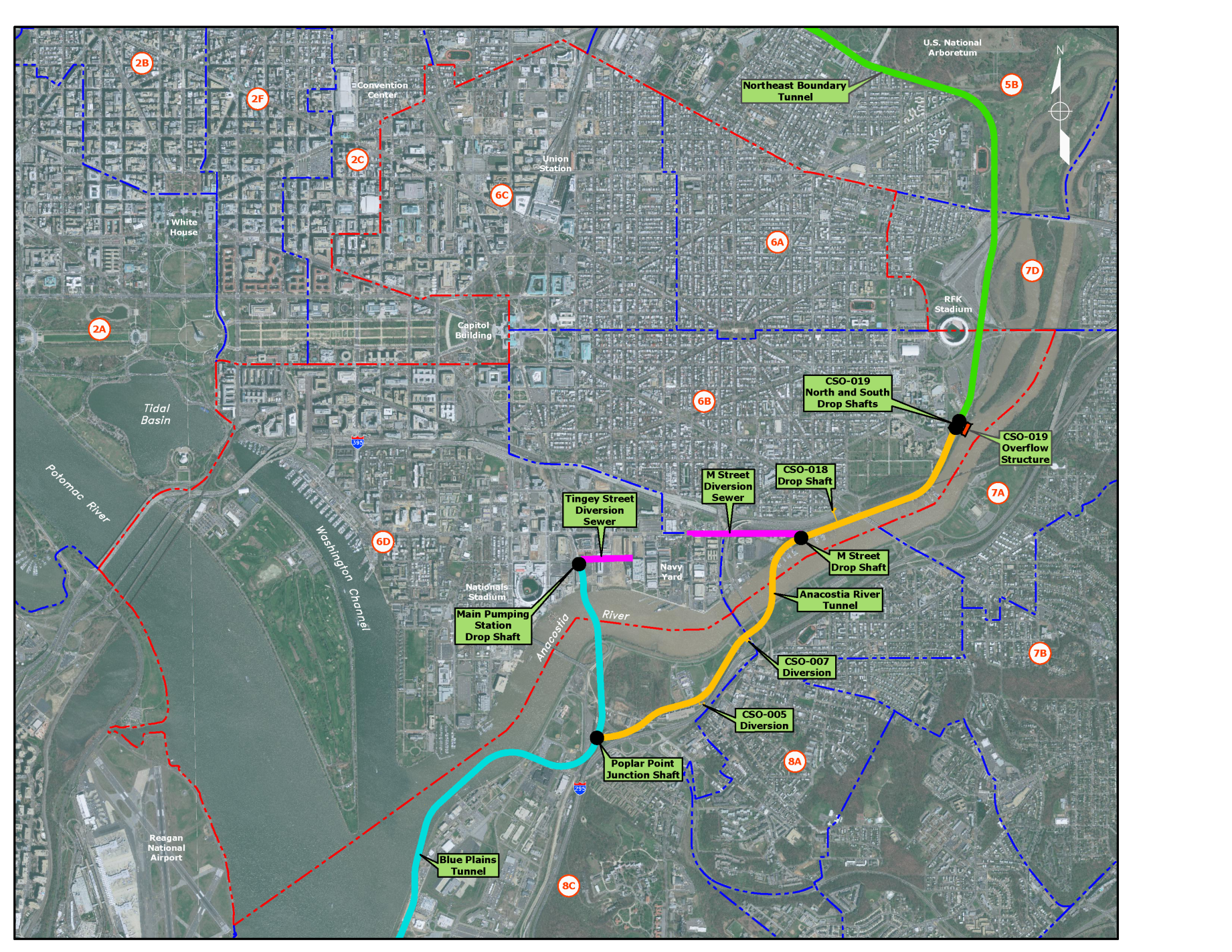 M Street Diversion SewerPurpose
Intercept CSO 015, 016 and 017 and convey flows to Anacostia River Tunnel (ART)

CSOs to be “consolidated”
Divert full capacity of drainage area and convey to tunnel
Removable bulkhead on outfall to river at diversion structure
Remove bulkhead if maintenance of tunnel or appurtenances needed
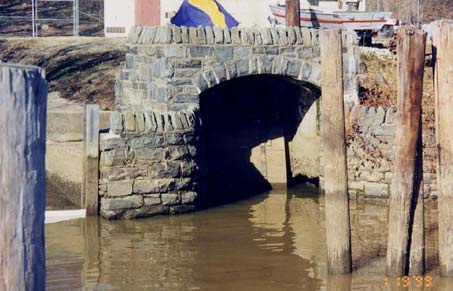 CSO 017 Outfall @ Anacostia River
M Street Diversion SewerProject Location
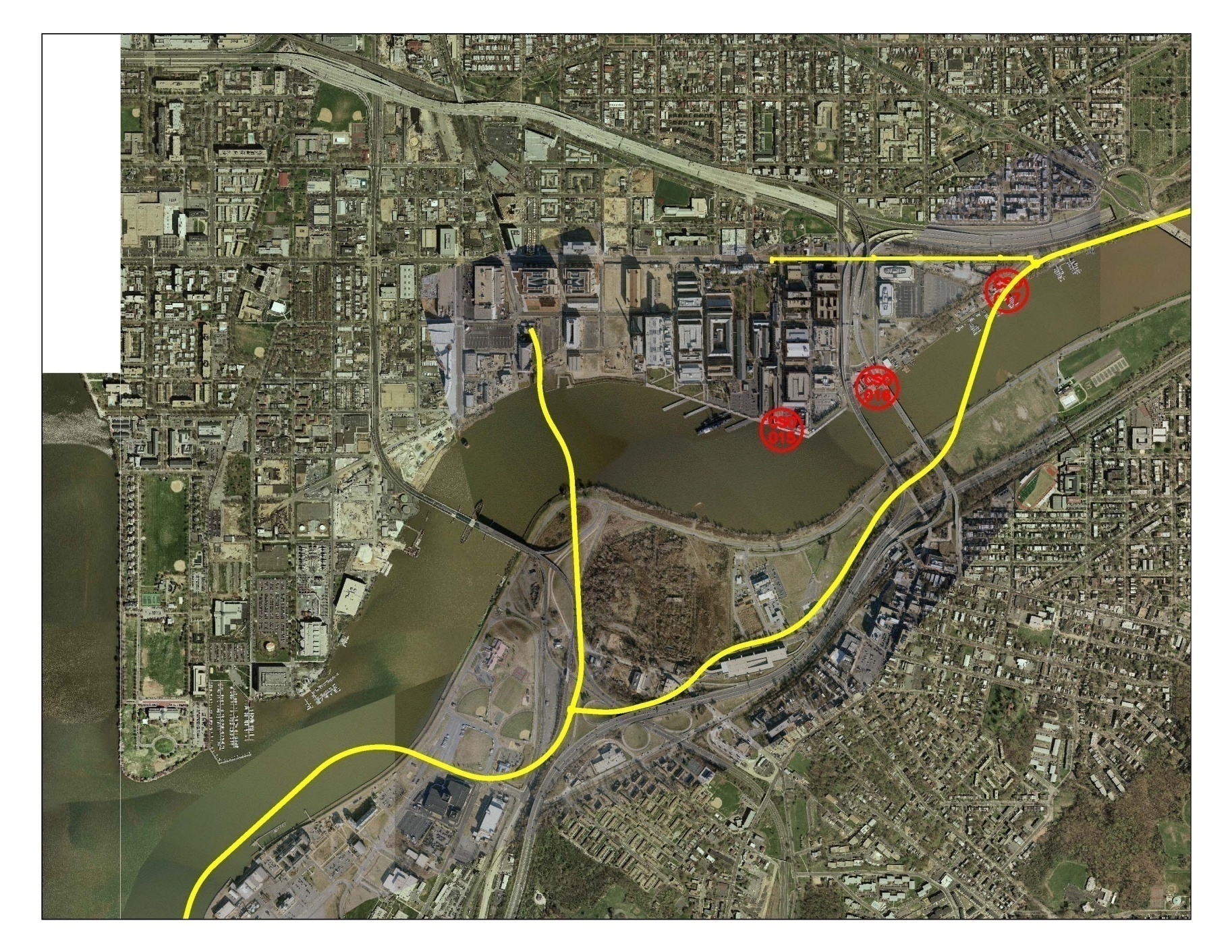 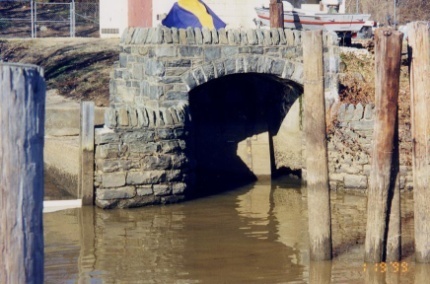 Project Site
CSO
017
River
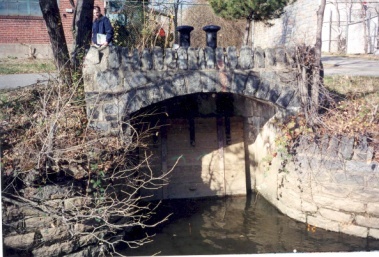 CSO
016
CSO
015
Anacostia
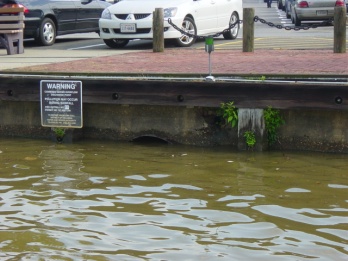 Potomac  River
M Street Diversion SewerExisting Sewer System – CSOs 015, 016 and 017
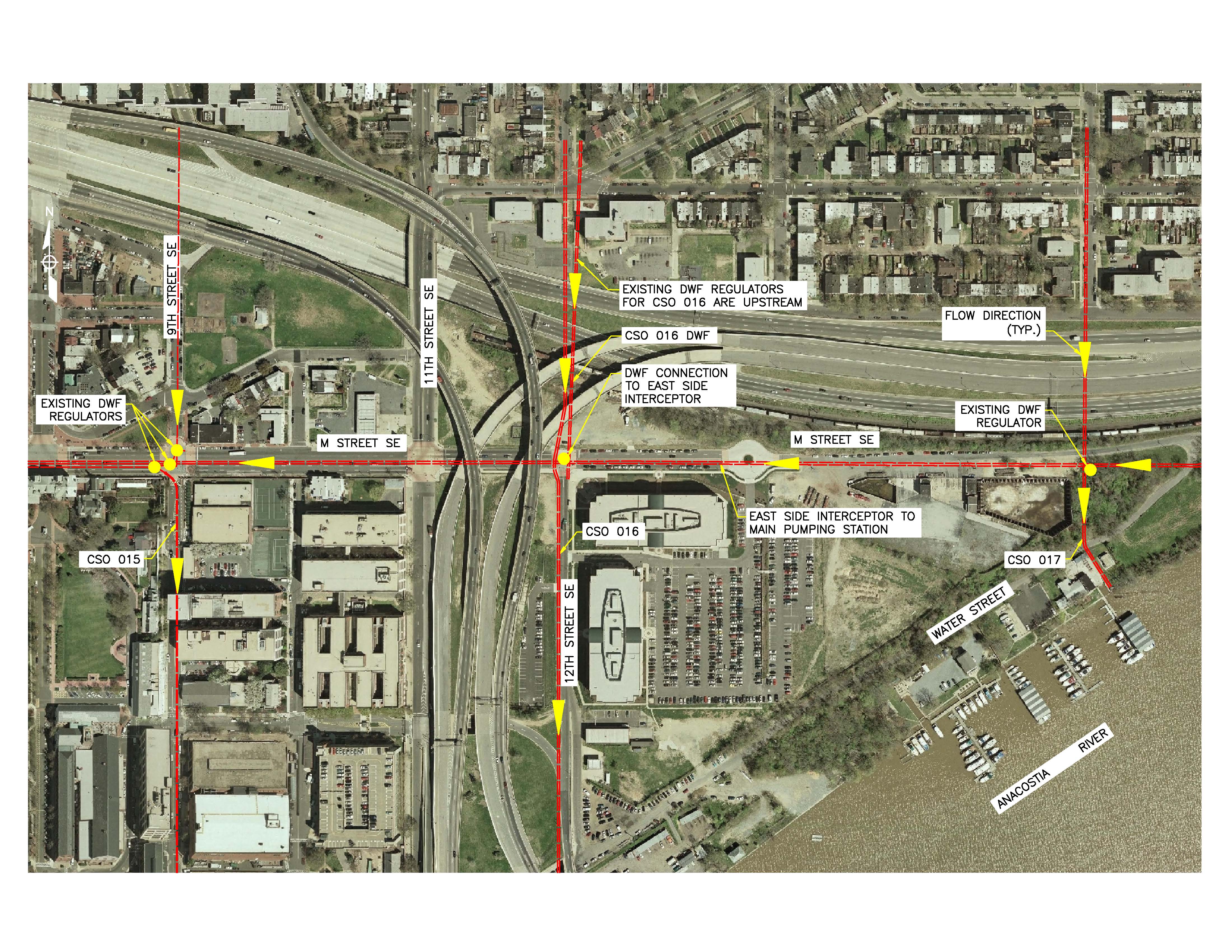 12
M Street Diversion SewerAlignment
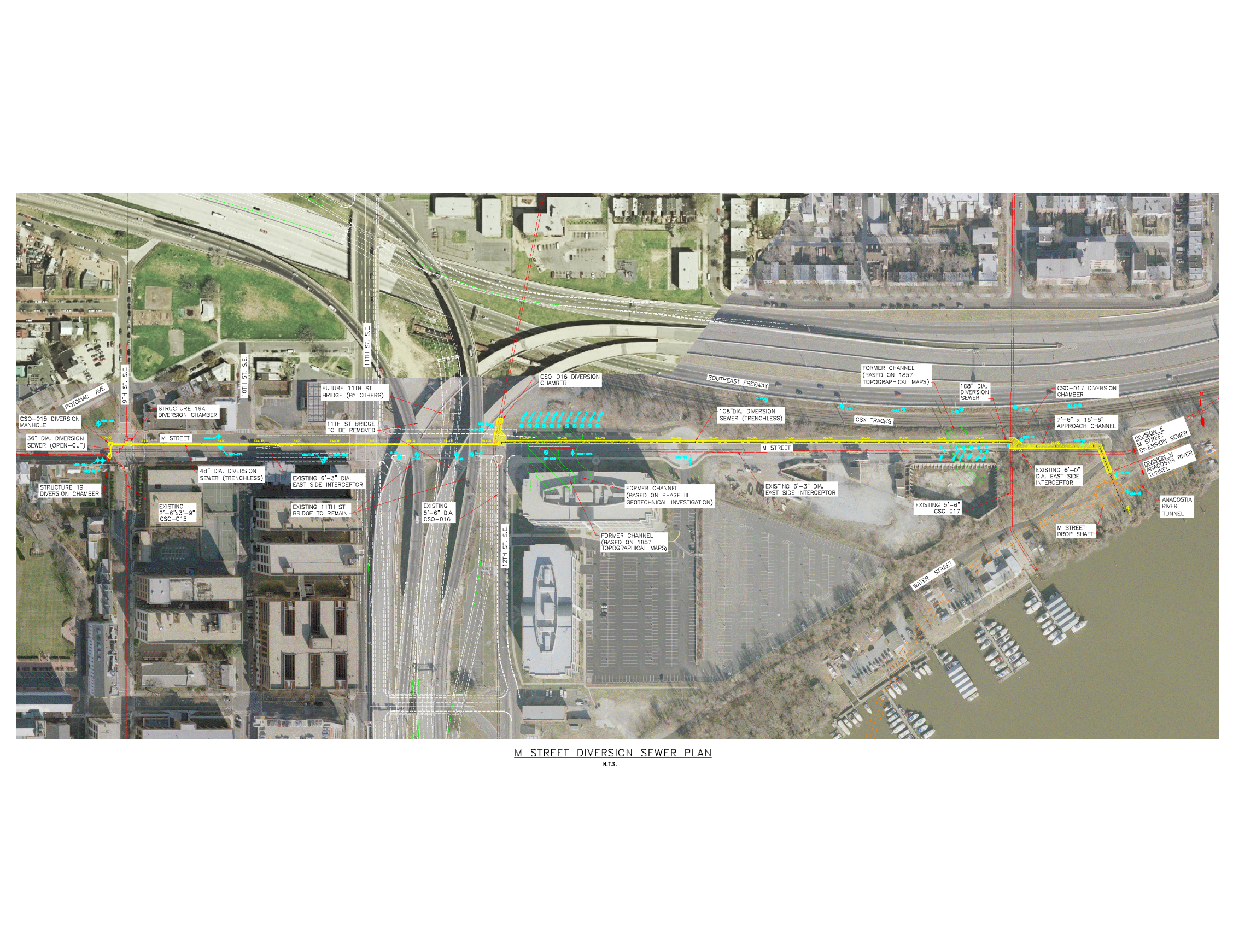 N
M Street Diversion SewerConstruction Methods
Diversion sewer construction using trenchless technology
Techniques for utility line installation, replacement, rehabilitation, inspection, location, and leak detection, with minimal excavation from the ground surface
Less surface disruption
Reduces environmental impacts
Limits impacts to existing structures and utilities
Reduce need for dewatering
Reduce amount of excavated material
Diversion Sewer length = 2,632-ft
Diversion Sewer depth = 20 to 45-ft
Construction of diversion chambers requires open-cut at three sites along alignment:
9th and M Streets SE
12th and M Street SE
14th Street ROW and M Street SE
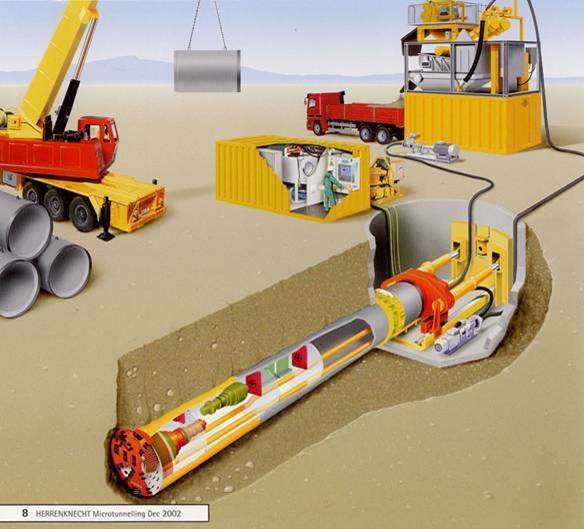 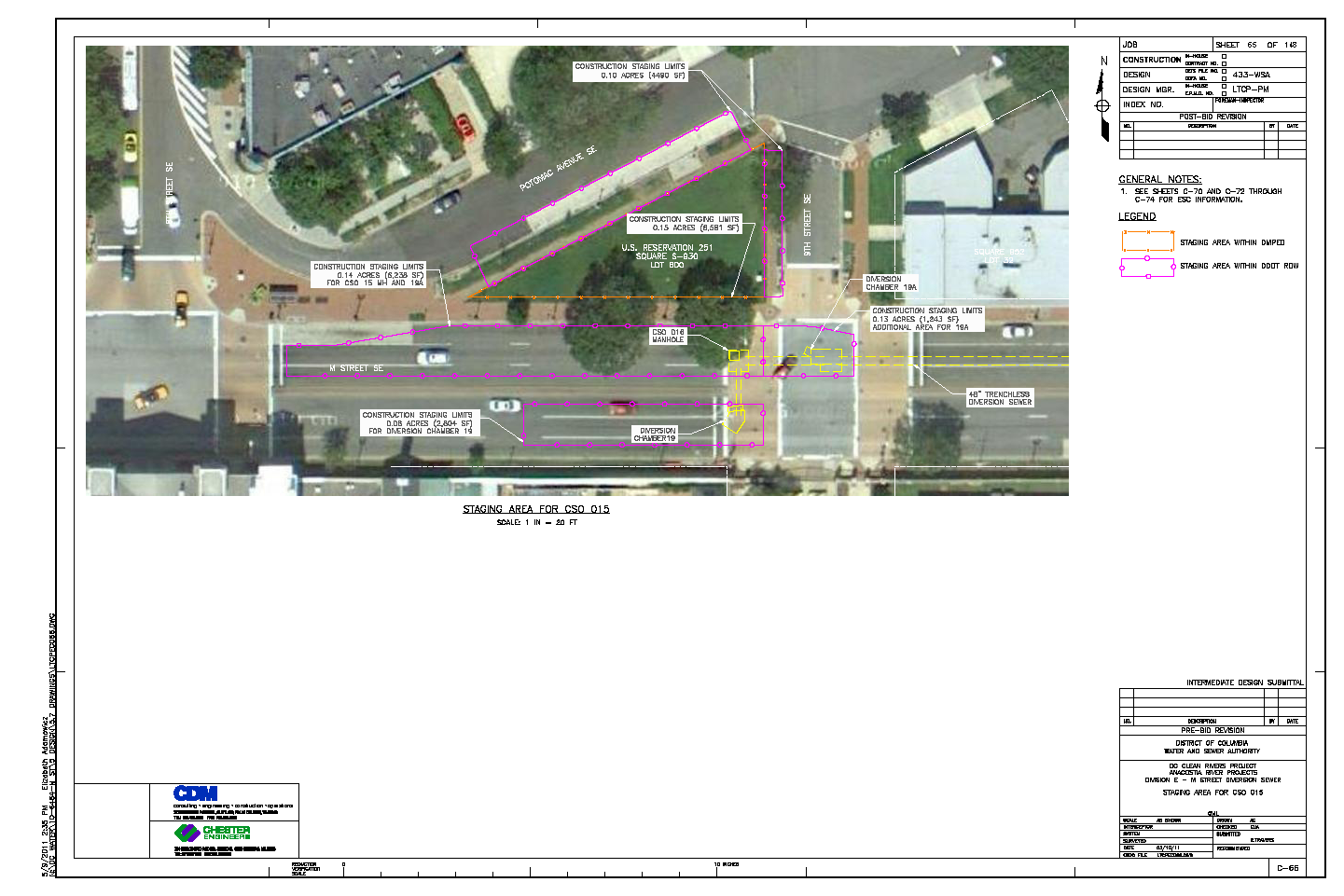 U.S. Reservation 251
Estimated Construction: October 2012 – February 2013
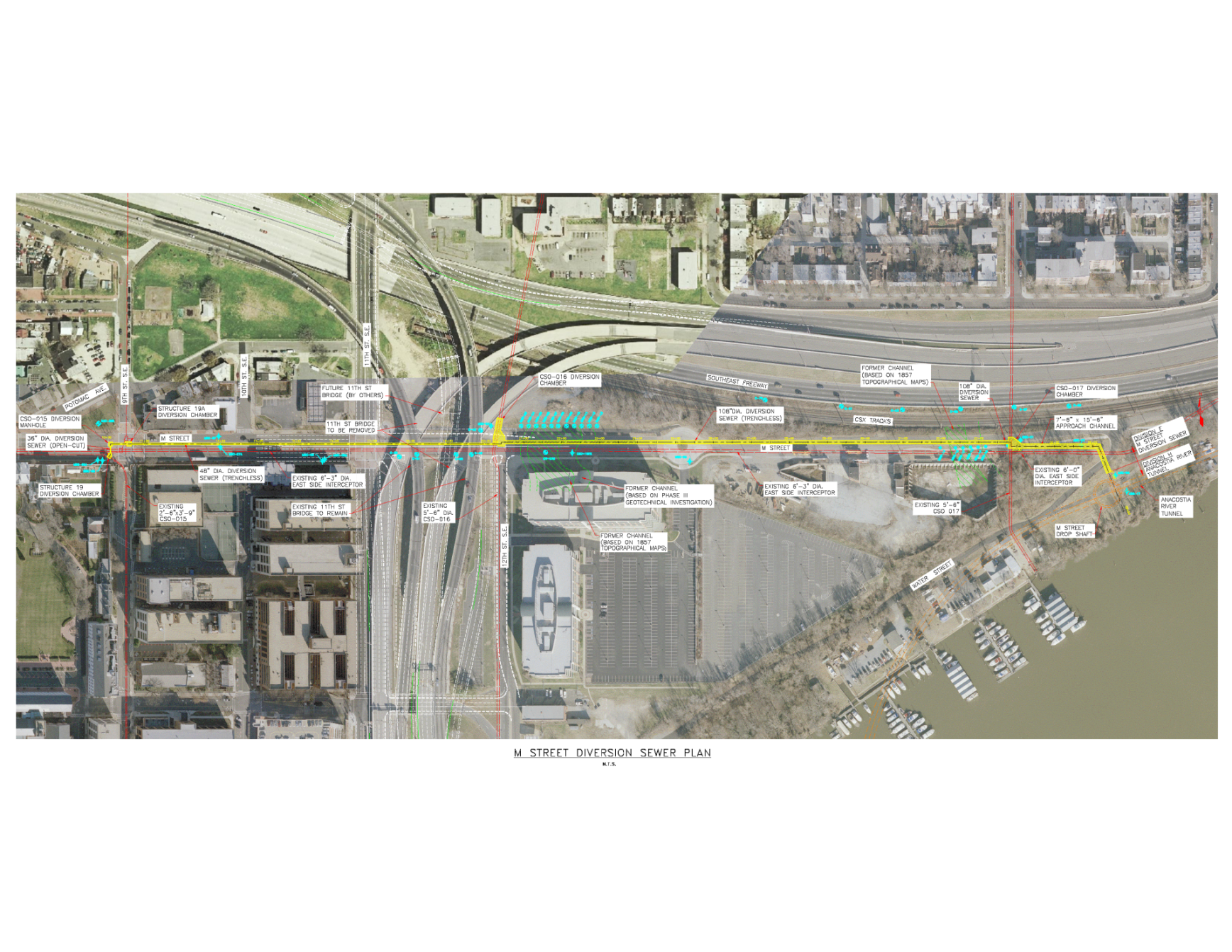 Key Plan
CSO 015

Construction Staging Area
Estimated Construction Period:
Dec 2012 to Feb 2013
M Street Diversion SewerMOT for Structure 19 (AM Rush Hour)
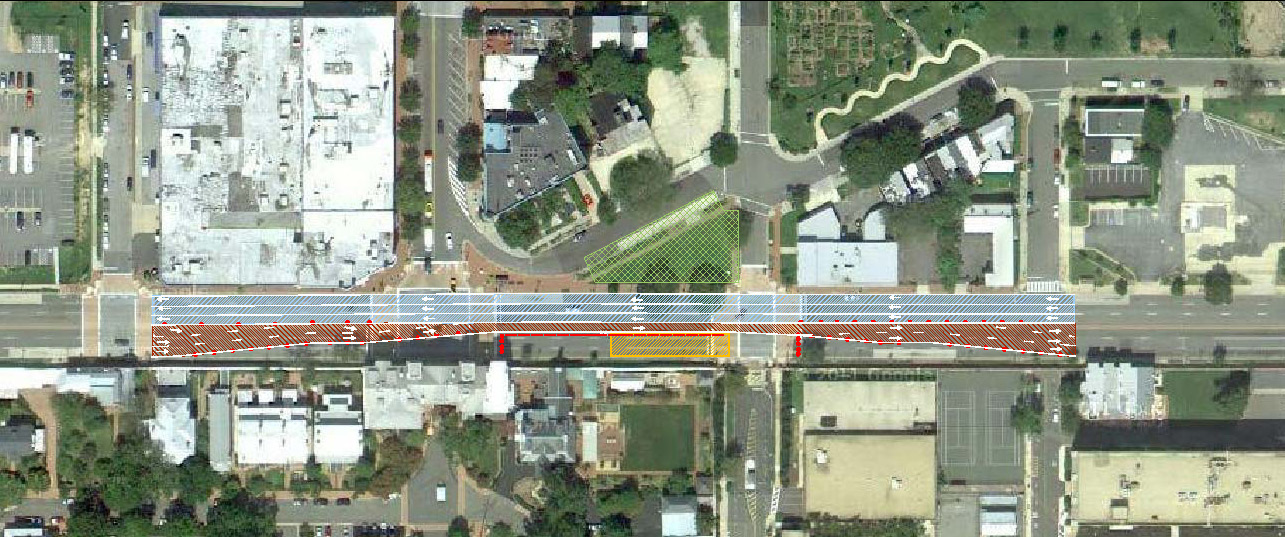 8 TH ST. SE
9 TH ST. SE
7 TH ST. SE
10 TH ST. SE
REMOVE BUS STOP
STAGING AREA
DEMOLISH MEDIAN
DEMOLISH MEDIAN
RESUME NORMAL TRAFFIC PATTERN
POTOMAC AVE. SE
M STREET SE
M STREET SE
NEW BUS STOP
CONSTRUCTION ZONE
RESUME NORMAL TRAFFIC PATTERN
RELOCATE BUS STOP
9TH STREET GATE
Maintain 4 lanes of traffic – 3 westbound, 1 eastbound (AM)
Maintain South Sidewalk / protect Historic Wall
Reduced South Construction Zone (Navy Residences)
Relocate Bus Stop
Estimated Construction Period:
Oct 2012 to Dec 2012
M Street Diversion SewerMOT for Structure 19A (AM Rush Hour)
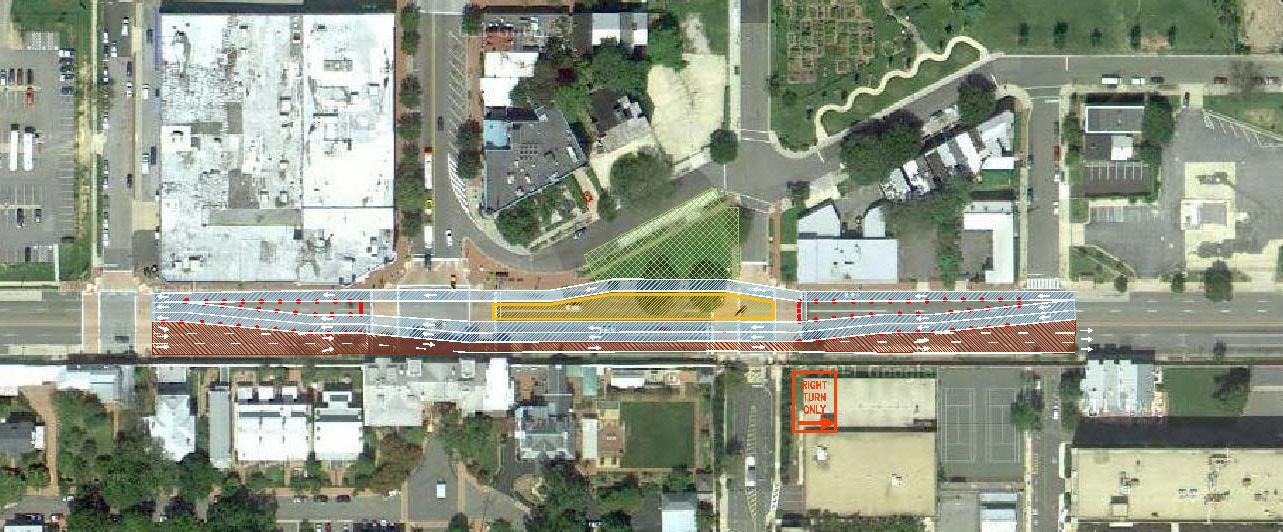 8 TH ST. SE
9 TH ST. SE
7 TH ST. SE
REMOVE BUS STOP
10 TH ST. SE
STAGING AREA
DEMOLISH MEDIAN
DEMOLISH MEDIAN
RESUME NORMAL TRAFFIC PATTERN
POTOMAC AVE. SE
REMOVE SIDEWALK
M STREET SE
M STREET SE
NEW BUS STOP
CONSTRUCTION ZONE
RESUME NORMAL TRAFFIC PATTERN
RELOCATE BUS STOP
9TH STREET GATE
Maintain 4 lanes of traffic – 3 westbound, 1 eastbound (AM)
Maintain South Sidewalk / protect Historic Wall
Relocate Bus Stop
Right Turn out of 9th Street Gate only
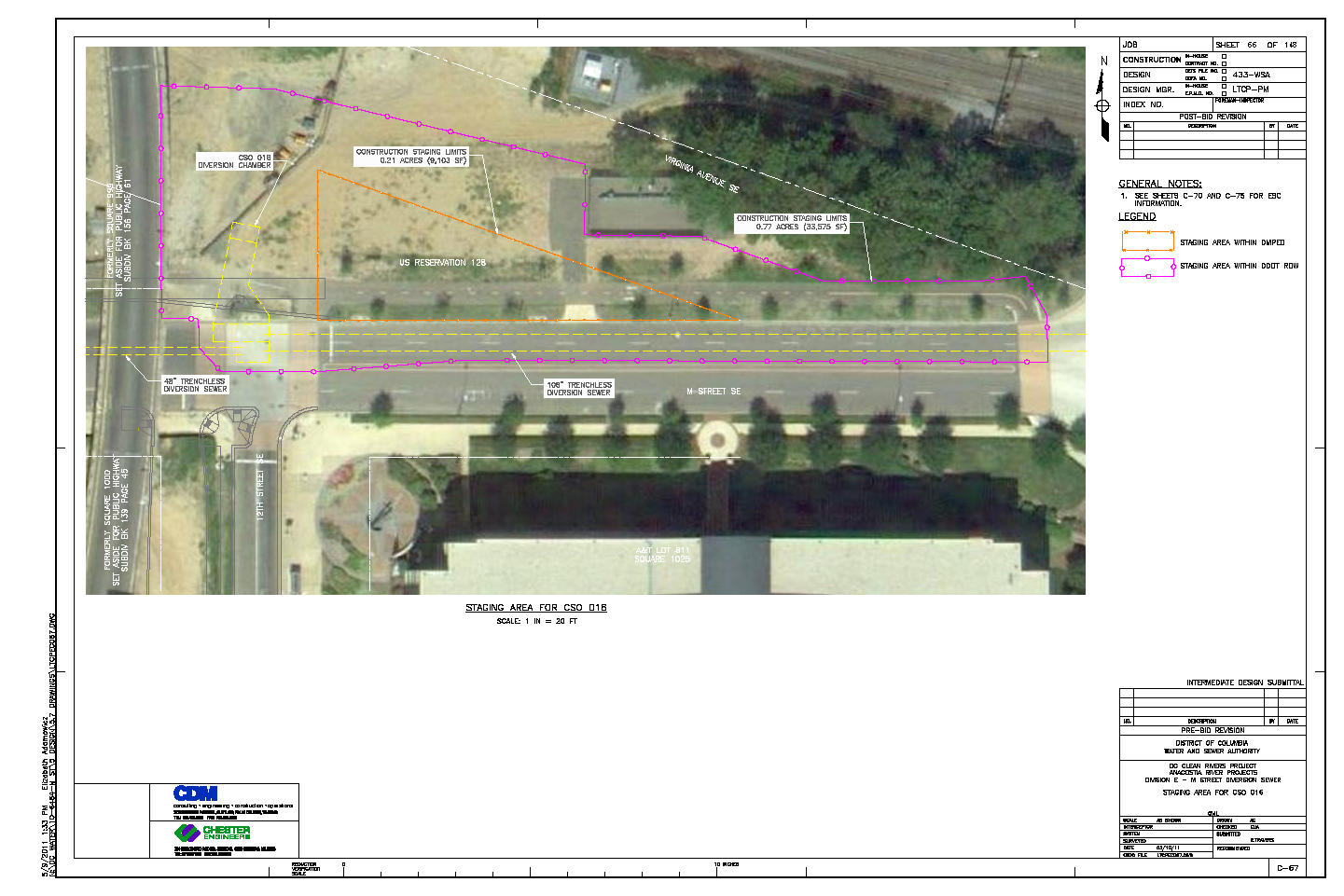 U.S. Reservation 128
Estimated Construction: April 2012 – December 2013
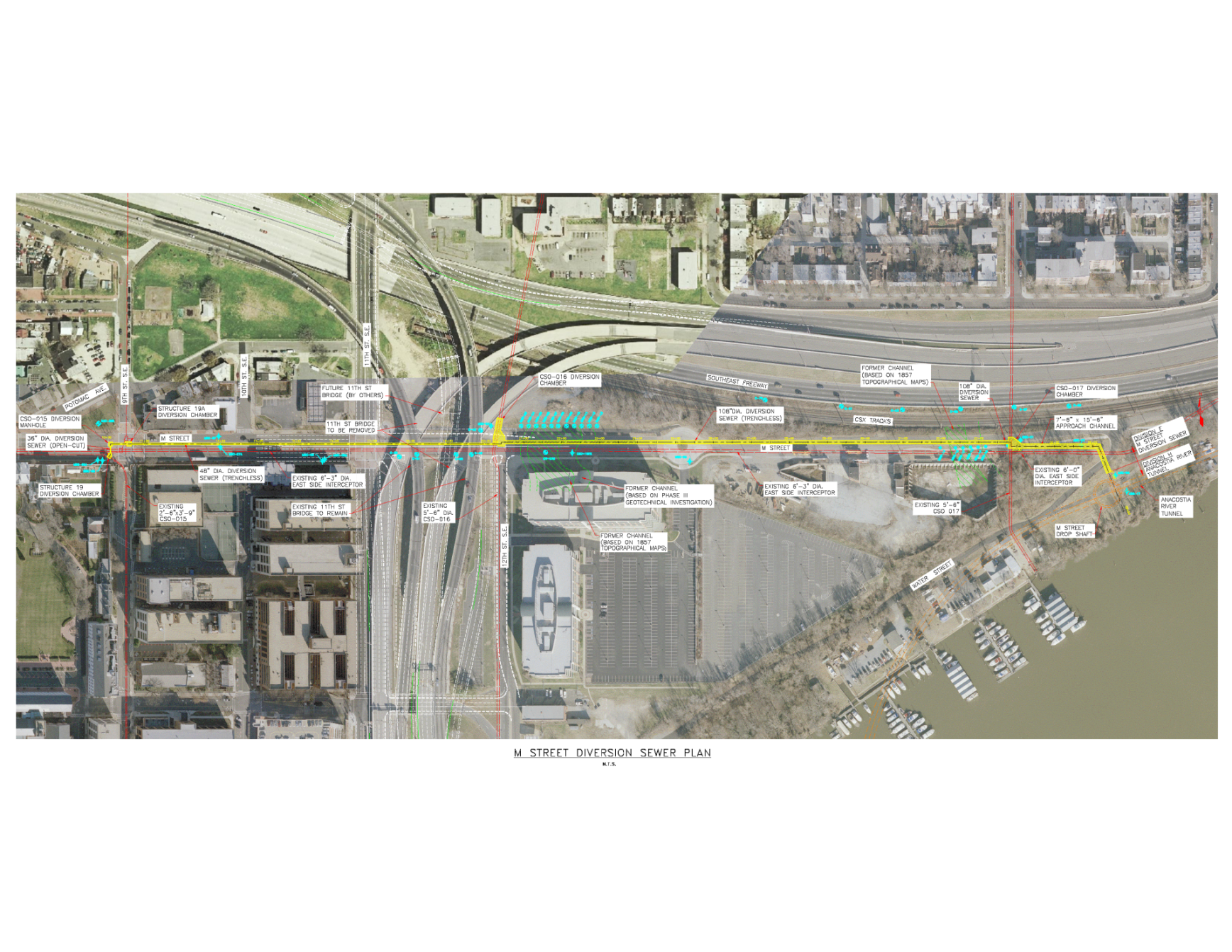 CSO 016

Construction Staging Area
Key Plan
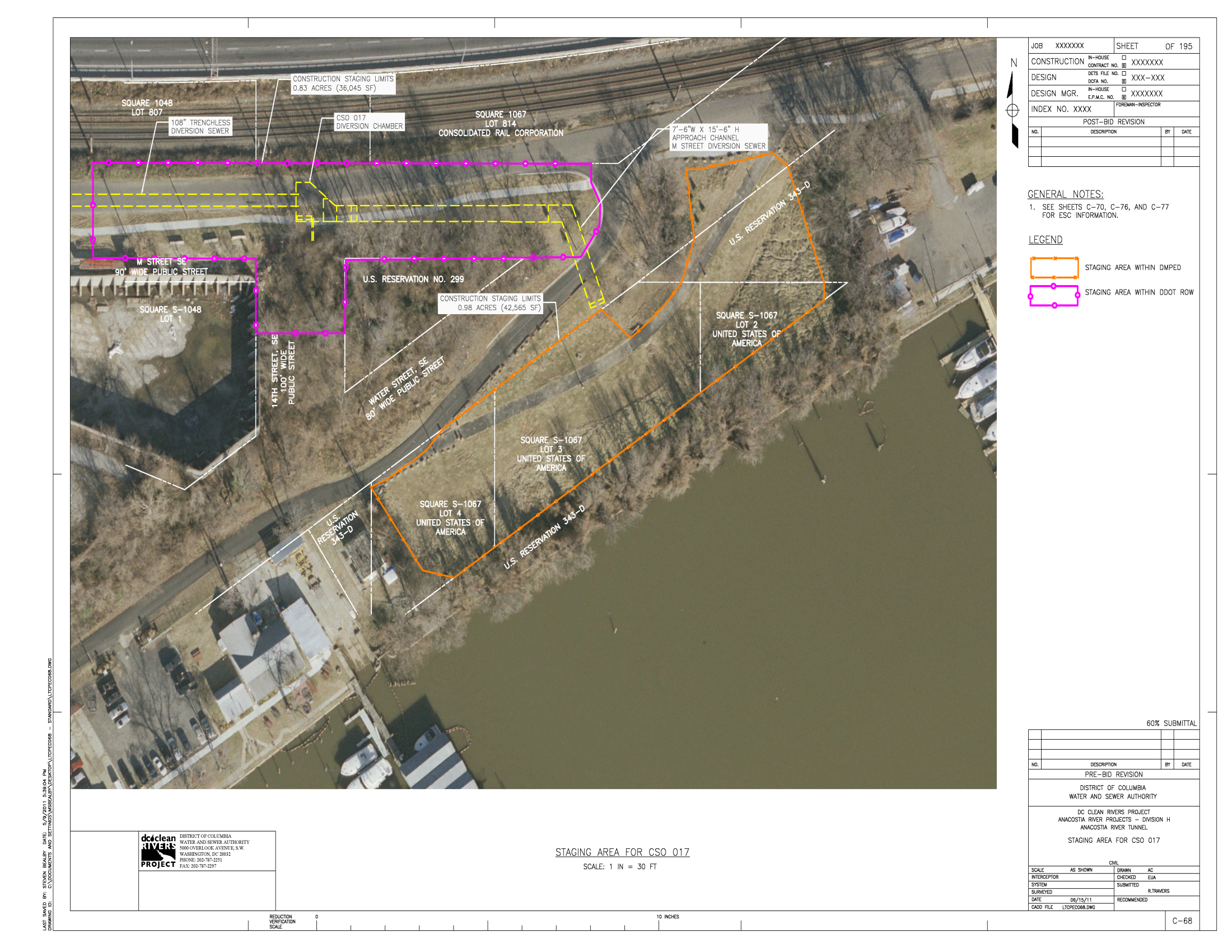 U.S. Reservation 343-D
Anacostia   River
CSO 017

Construction Staging Area
Estimated Construction: April 2012 – August 2013
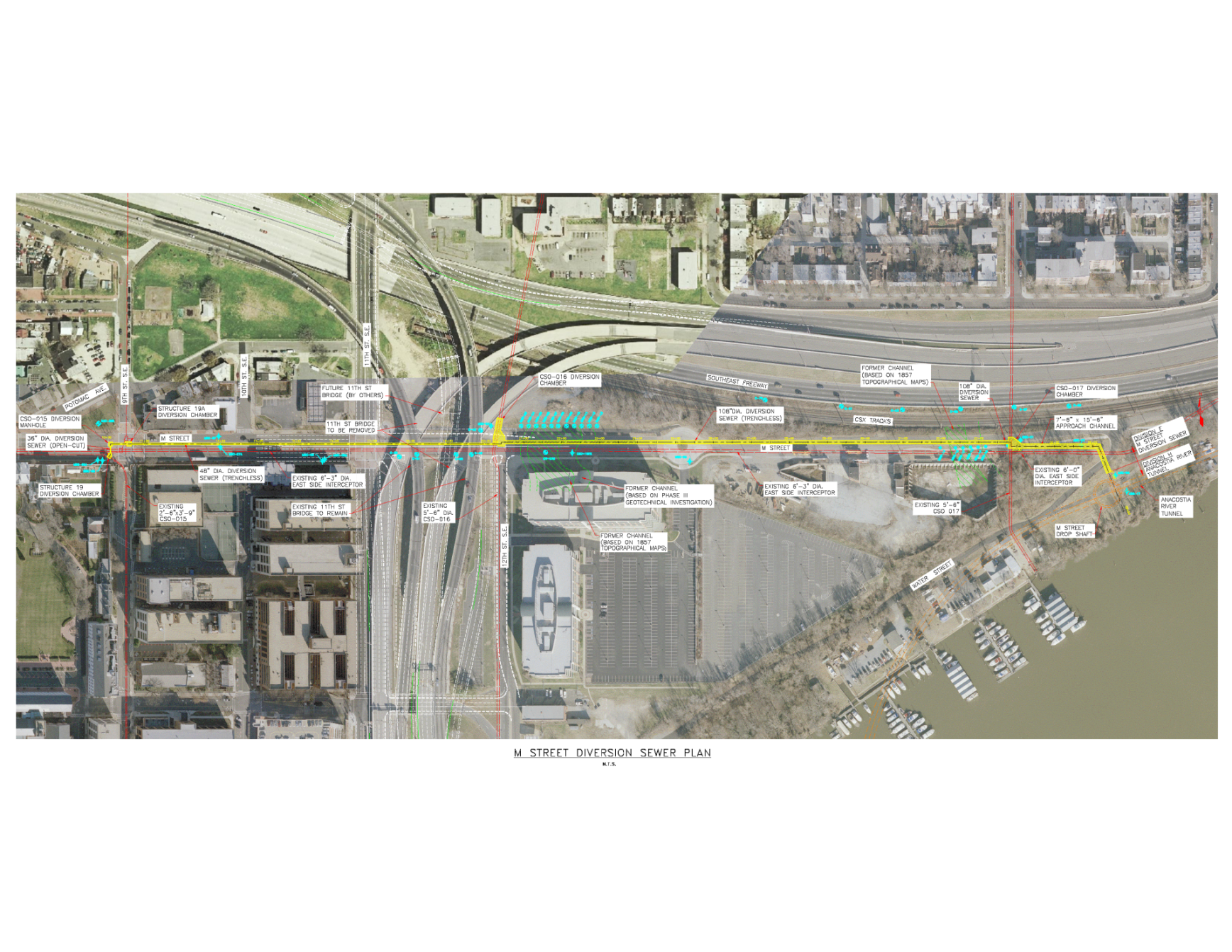 Key Plan
M Street Diversion SewerCoordination with DDOT’s 11th Street Bridge Project
DDOT and DC Water are working together to reduce impacts on public/private landowners
Coordination Efforts
Preliminary design coordination
Monthly coordination meetings during Final Design – current phase
Schedule coordination
Sharing of design files
Preliminary Design Review Meeting Process
Maintenance of Traffic and Traffic Study Guidance
Maintain 4 lanes of traffic at the intersection of 9th and M Streets SE
M Street Diversion Sewer Schedule
Design – October 2010 through October 2011
Construction – April 2012 through December 2013
Current Status = 95% Design
Next Steps
Complete Final Design
Bid/Award Construction – November/December 2011
Continue Public Outreach Program